Processo de Avaliação dos Livros Didáticos de Matemática
Verônica Gitirana e Iole Druck
COGEAM/MEC
Equipe da COGEAM
Recursistas
Comissão Técnica
COMISSÃO AVALIADORA POR ÁREA - UFPE
Coordenação de Polo
Assessor
Coordenação
Equipe de Editoração
Leitores Críticos
Avaliadores
Tipos de coleções – 6º ao 9º ano do EF
4 volumes do Livro do Aluno
4 volumes do Manual do Professor
4 DVD do Manual do Professor Multimídia
Tipos 1 -
4 volumes do Livro do Aluno
4 volumes do Manual do Professor
Tipos 2 -
23 Coleções Submetidas
24 avaliadores
22 avaliadores
12 - Tipo 1
11 - Tipo 2
4 Coleções Novas
19 Coleções Reinscritas
9 Coleções Aprovadas
10 Coleções Excluídas
Exigências
Manter Sigilo;
Não utilizar os dados não publicados da avaliação;
Não ser autor de Livro Didático submetido;
Não ter vínculo com Editoras de Livro didático – inclusive os parentes;
Não ter parentesco com os coordenadores do processo;
...
A todos
Escolha da equipe
Competência;
Confiança;
Desenvolver polos de estudos do LD;
Abranger as diferentes regiões do país – afetada um pouco pela escassez de verba;
Incluir pesquisadores, formadores e professores da EB;
Incluir Educadores Matemáticos, Matemáticos e Estatísticos.
A todos
Já ter avaliado Mídia Digital no PNLD ou
Ser pesquisador na área de Tecnologia na Educação Matemática
Avaliadores de MPM
Equipe
Avaliadores – Coleções Tipo 1
Coordenador Adjunto
Polo PE
Avaliadores – Coleções Tipo 2
Coord. Institucional
Coordenador Adjunto
Polo RJ
Coordenação
Coordenador Pedagógico
Coordenador Adjunto
Polo MS
Assessor
Leitores Críticos
Coordenação Ampliada
Equipe de Editoração
Apoio Pedagógico
Revisão e construção de documentos norteadores
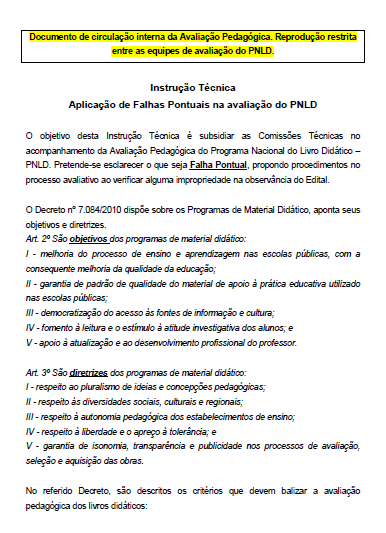 Instruções 
Técnicas
Comissão Técnica
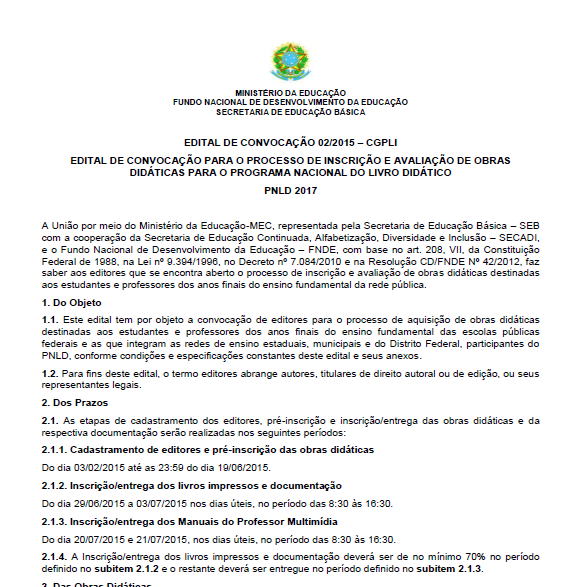 Equipe da COGEAM
Edital
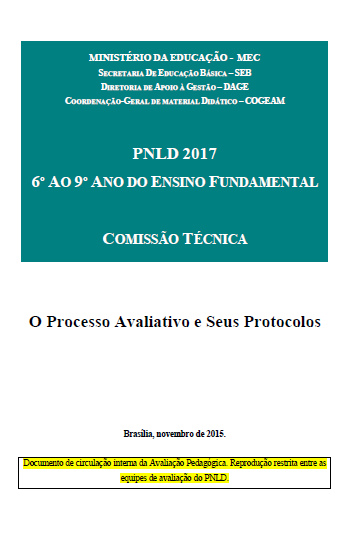 Manual do Avaliador
Etapas de Avaliação
Pré-Análise
Seminário de Formação
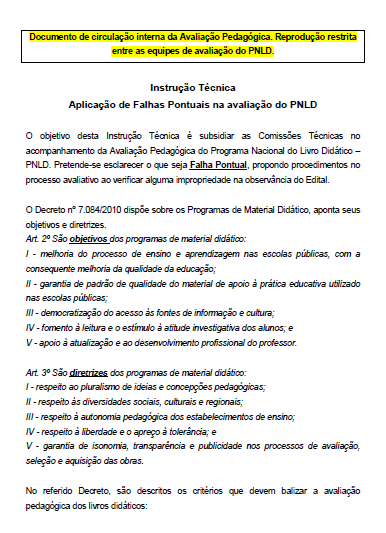 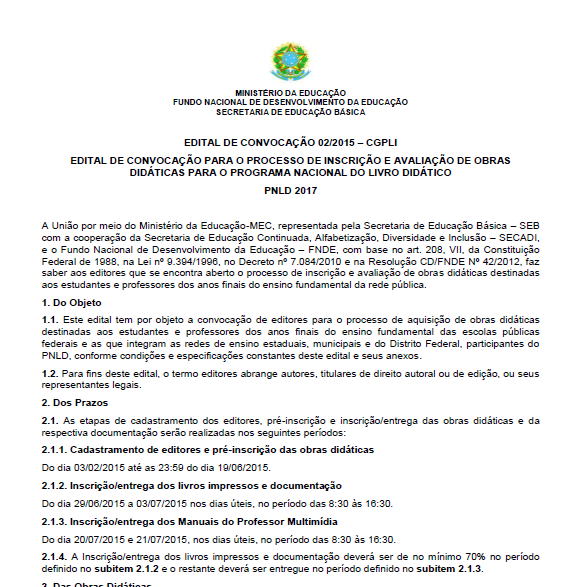 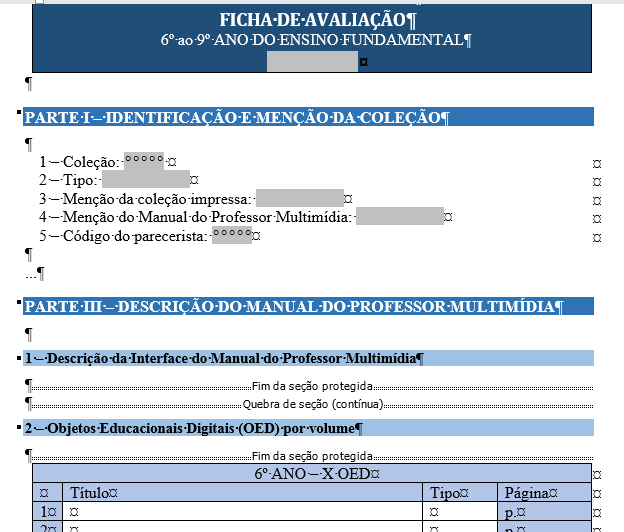 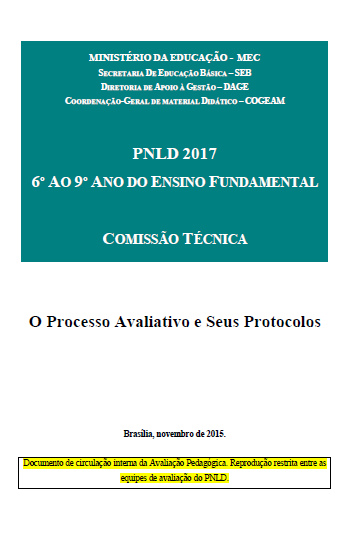 Coordenador Institucional
Fichas de Avaliação
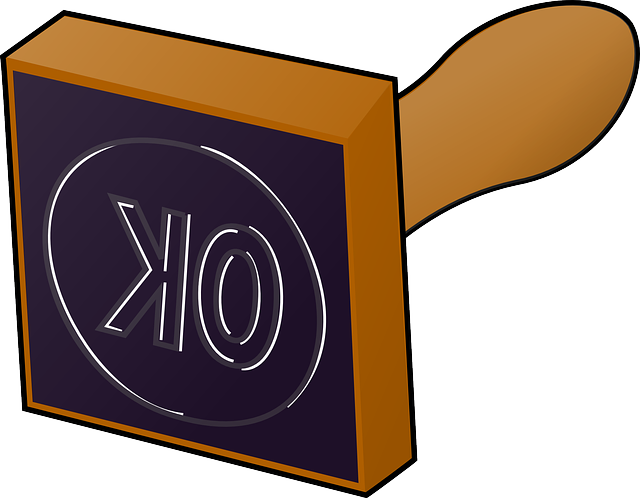 Coordenador Pedagógico
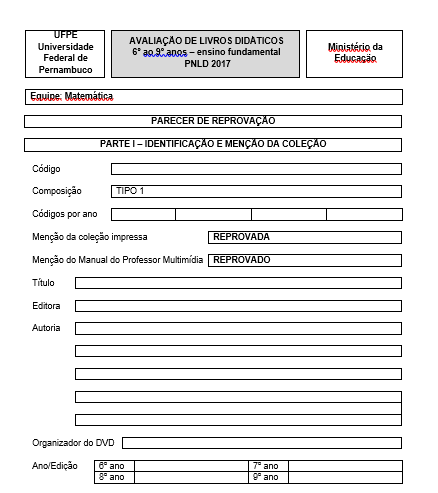 Definem Modelos de Documentos e
Cronogramas
Analisa e valida os modelos
Coordenadores Adjuntos
Pareceres
Edita os textos
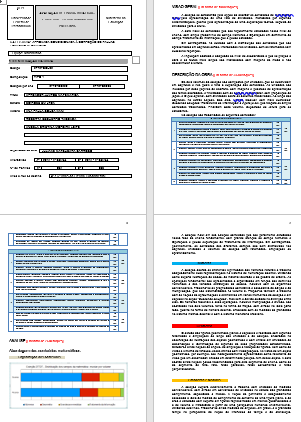 Comissão Técnica
Assessor
Revisor de Linguagem
Resenhas
Etapas de Avaliação
Pré-Análise
Seminário de Formação
Avaliação Pedagógica
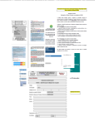 Reunião de Consolidação
17 a 22 de fevereiro
Membro da Coordenação ou da comissão técnica
Coordenador do Polo
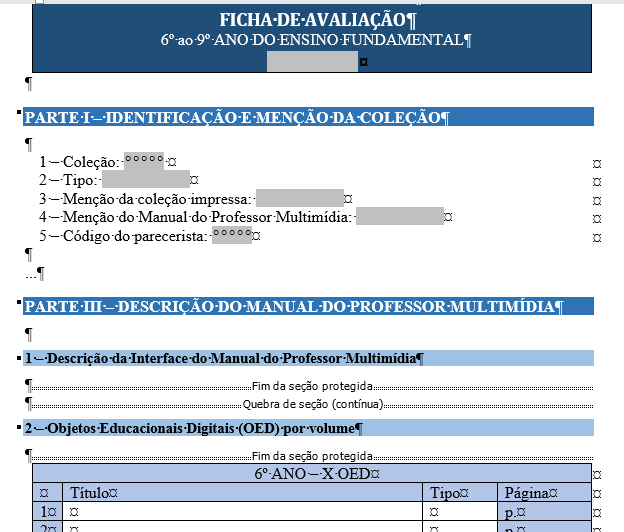 Avaliador A
Ficha Individual de Avaliação
Se indicar Aprovação
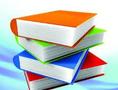 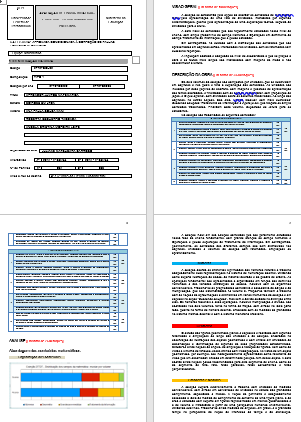 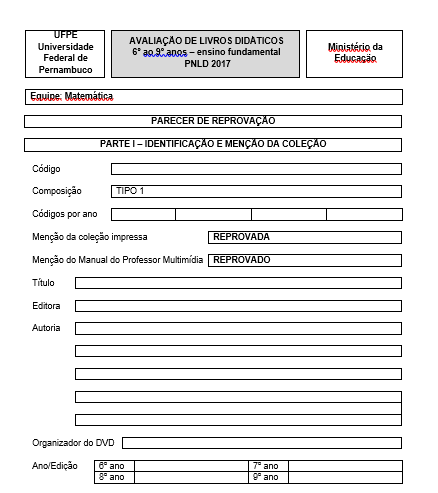 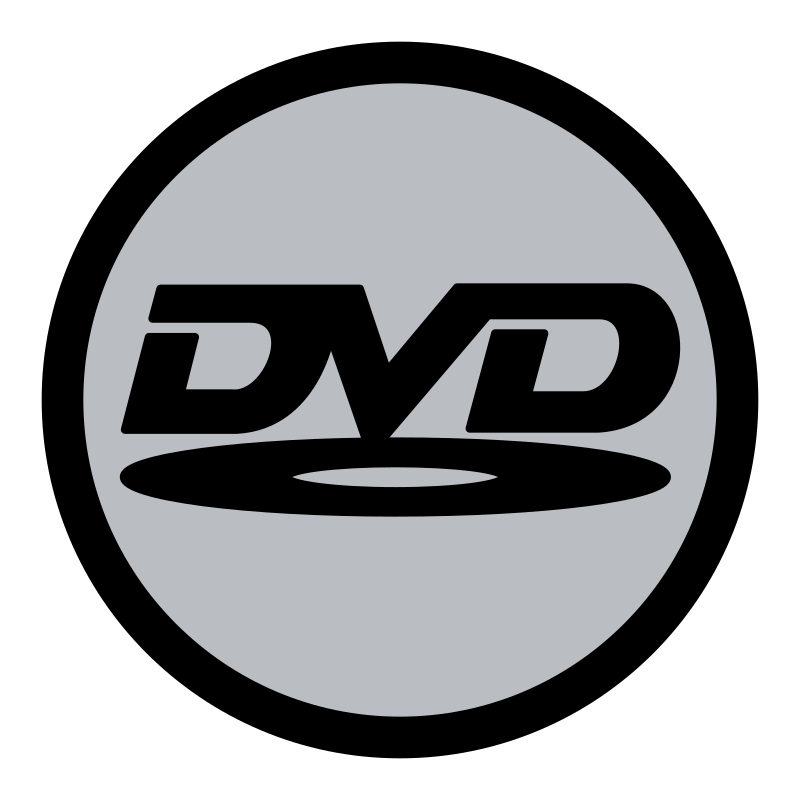 Ficha Consolidada de Avaliação
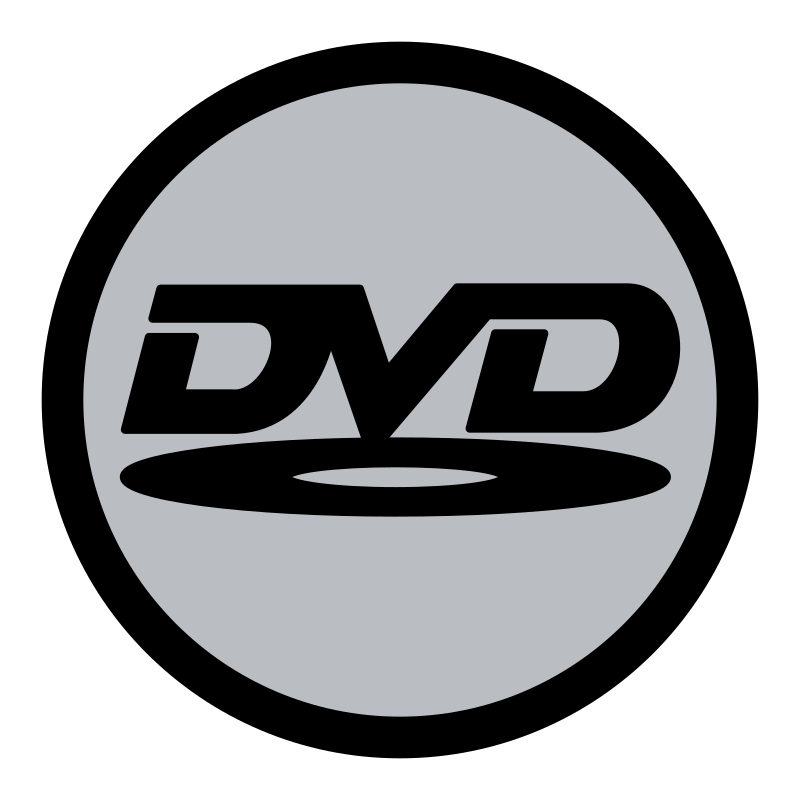 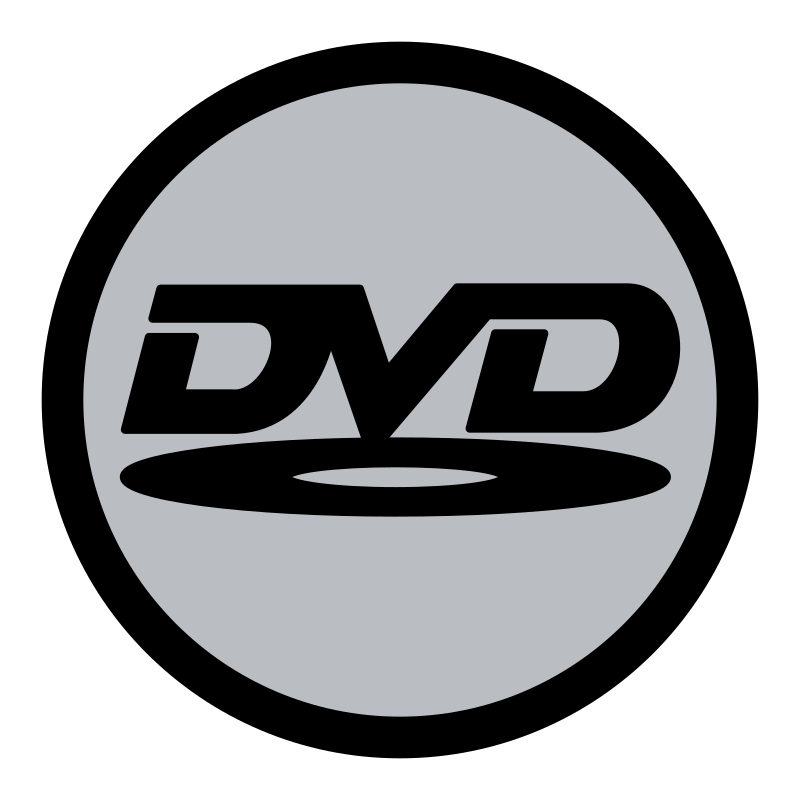 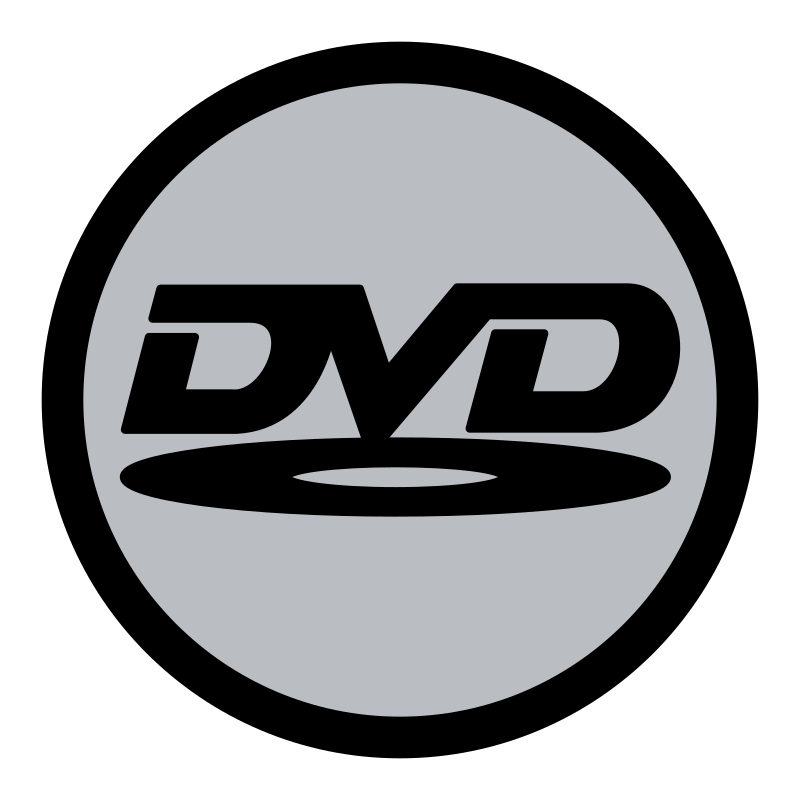 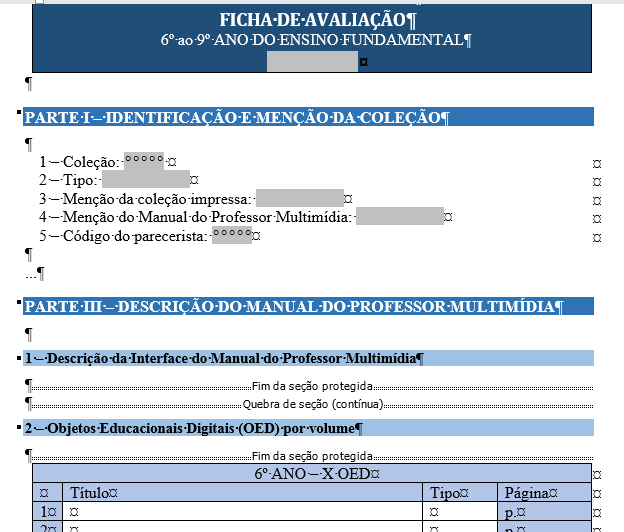 Versão Preliminar do Parecer
Versão Preliminar da Resenha
Avaliador B
Ficha Individual de Avaliação
Fichas de Avaliação
Ficha de Avaliação do Livro Impresso
Ficha de Avaliação do Manual do Professor Digital
Possibilidades de menções
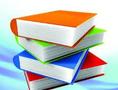 Aprovada
Aprovada
APC
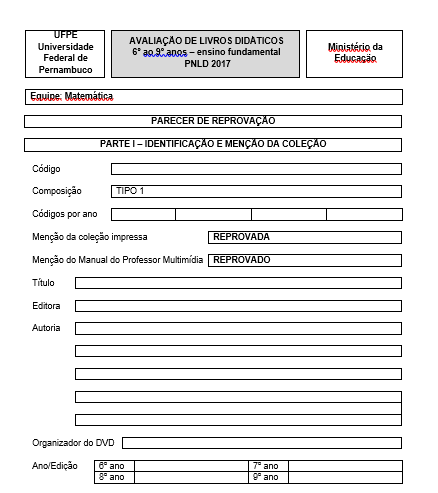 Excluída
Aprovada
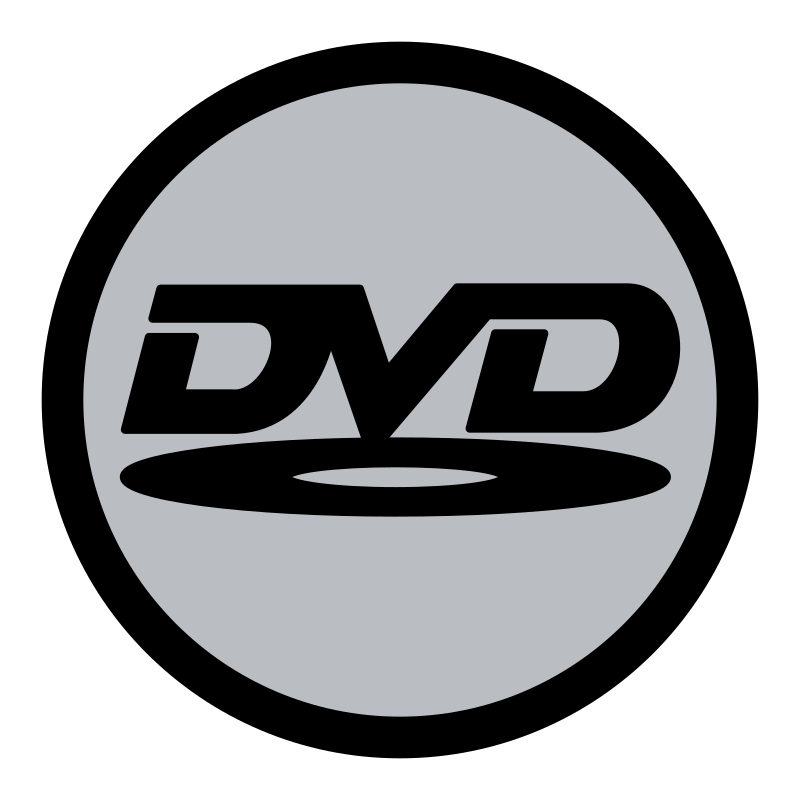 APC
APC
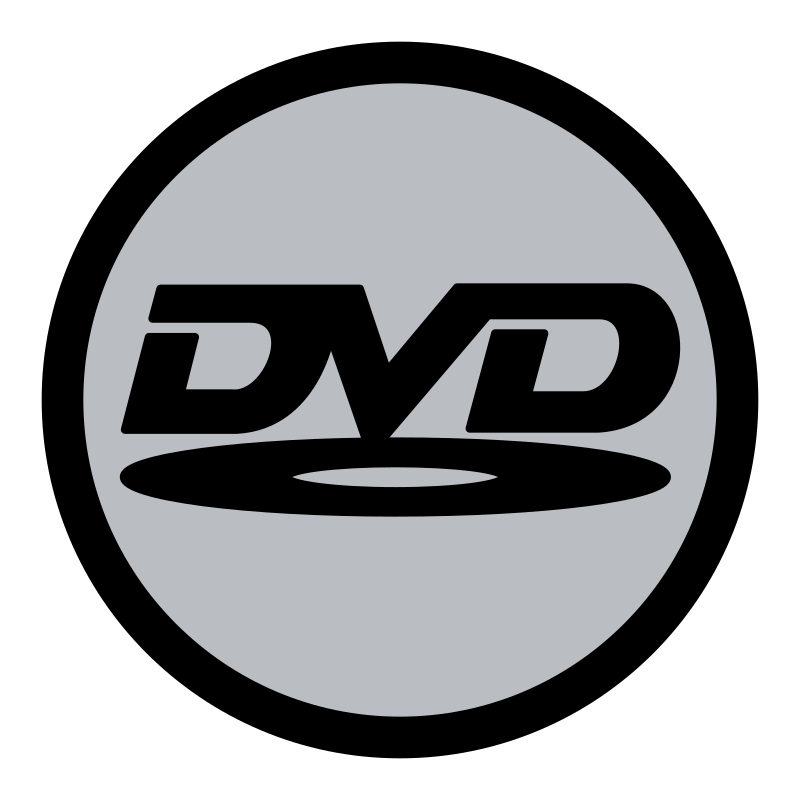 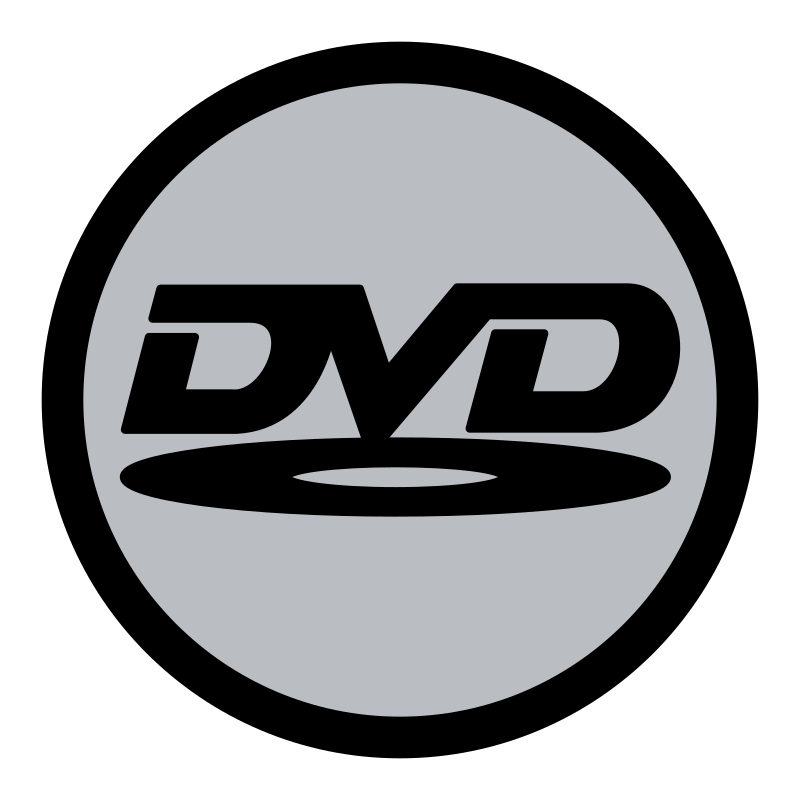 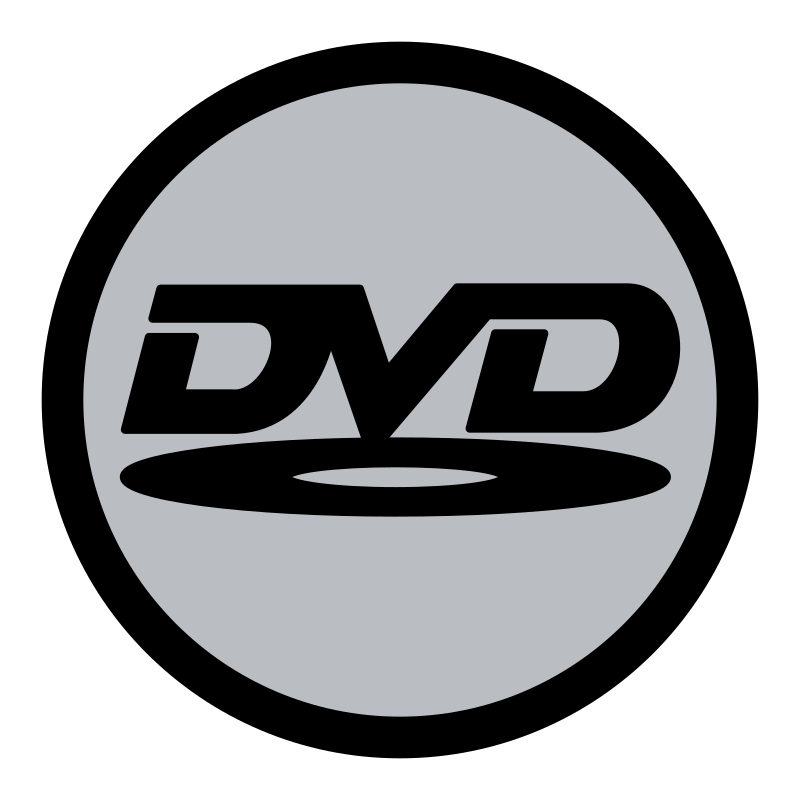 Excluída
Aprovada
Excluída
APC
Excluída
Total de Documentos Gerados
Cuidados
Manter formatação;
Manter formato de título de arquivo:
2XXXX - Nome do Documento - Código do Parecerista.
...
Etapas de Avaliação
Pré-Análise
Seminário de Formação
Avaliação Pedagógica
Validação dos Resultados
Reunião de Consolidação
22 de fevereiro a 01 Abril
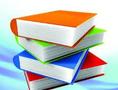 Coordenador do Polo
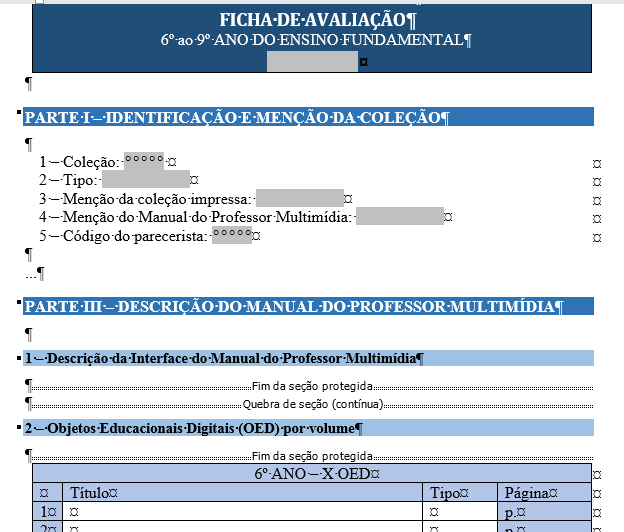 Validar avaliação
Checar argumentos;
Checar indicações de páginas;
Equalizar aplicação de critérios.
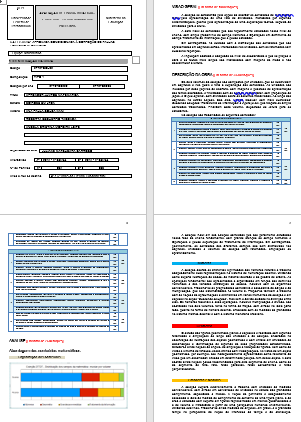 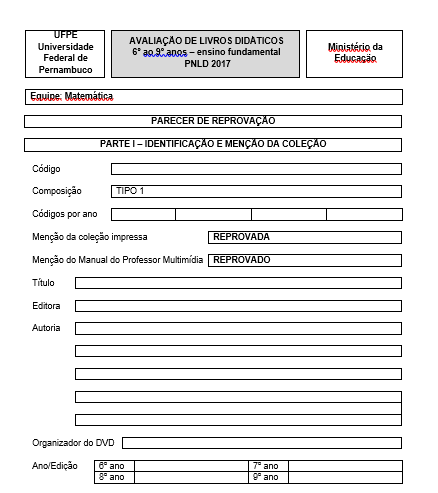 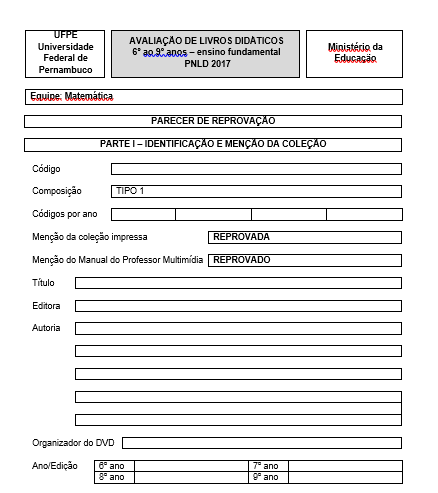 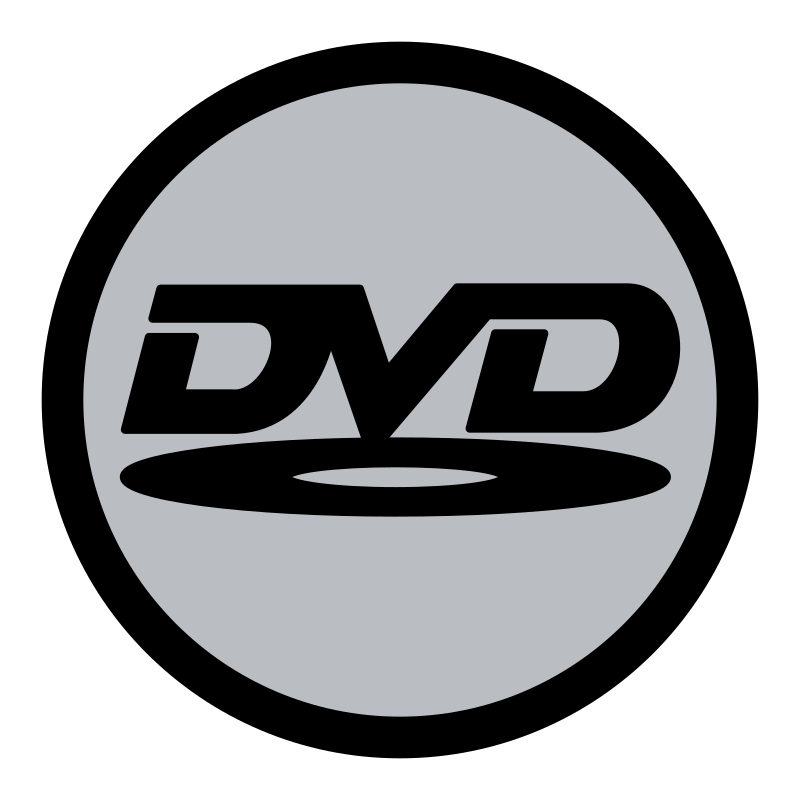 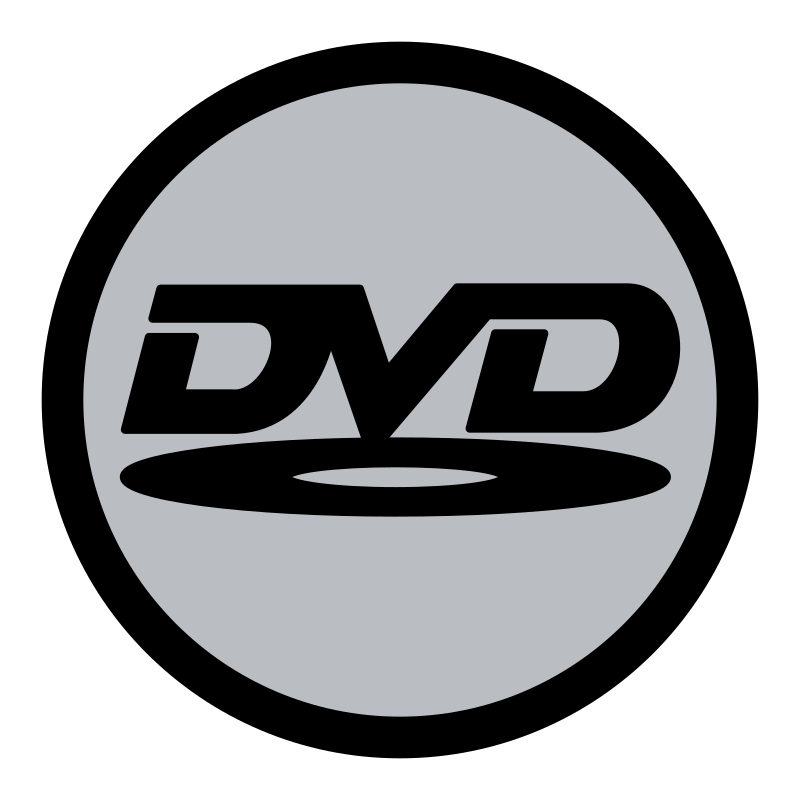 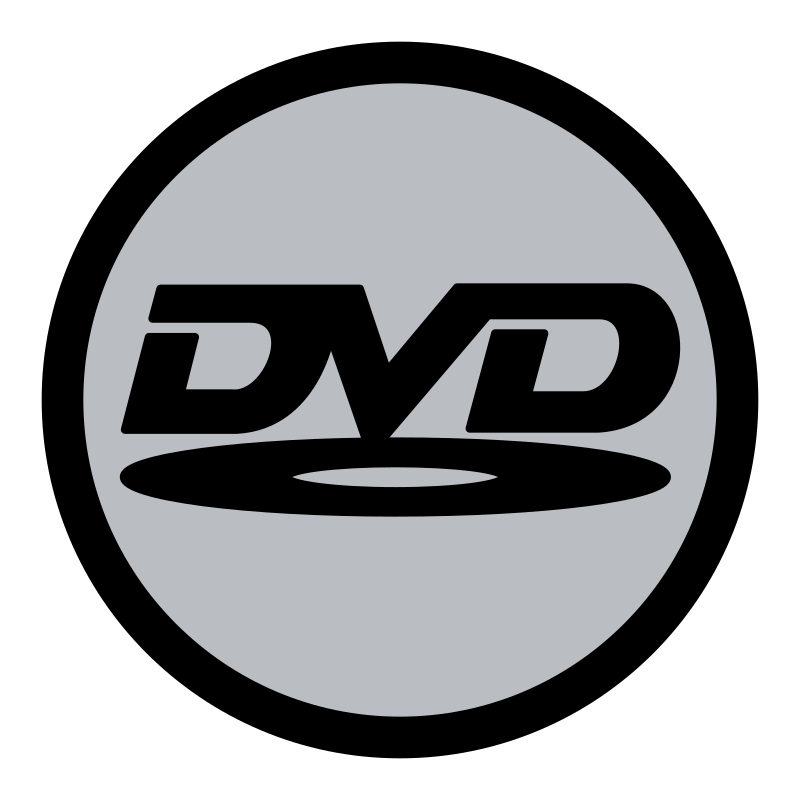 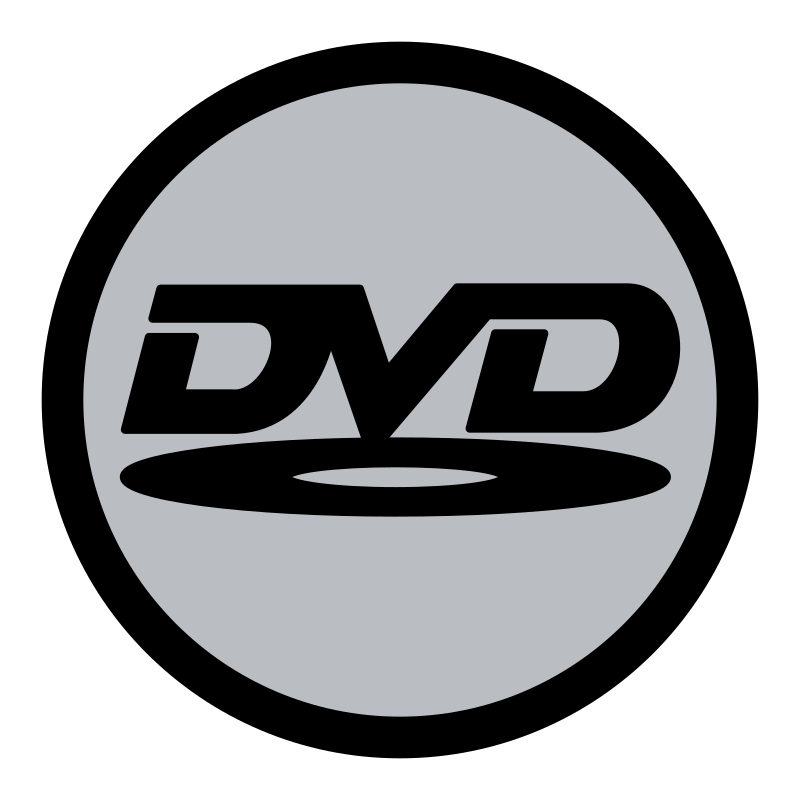 Versão revisada do Parecer
Versão revisada pelo Coordenador do Polo
Reunião de Consolidação
22 de fevereiro a 01 Abril
Coordenação ampliada
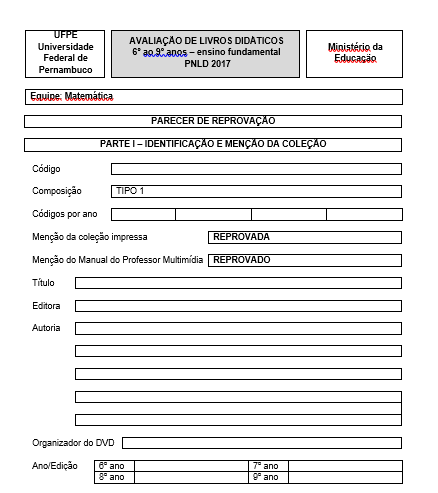 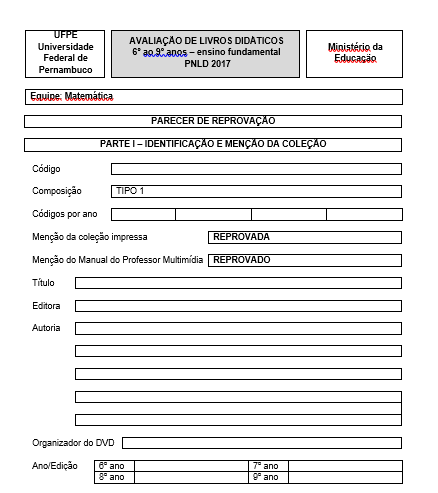 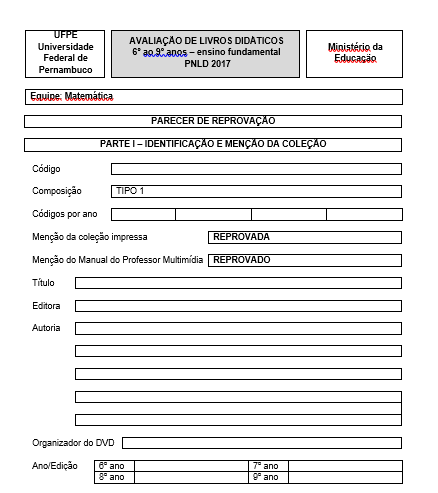 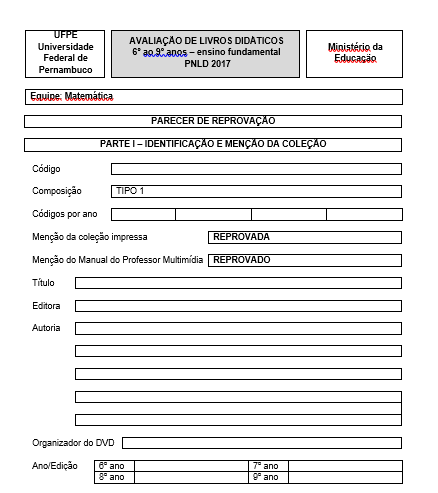 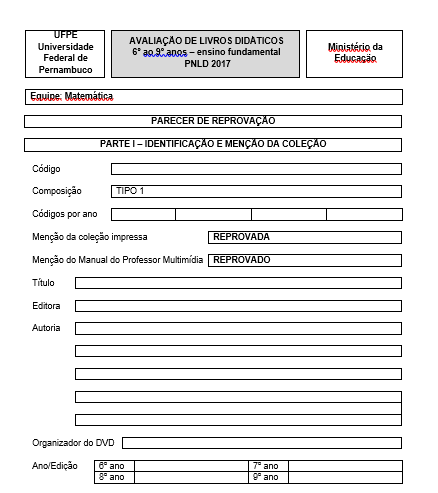 Validar avaliação
Checar argumentos;
Checar indicações de páginas;
Equalizar aplicação de critérios entre todas as coleções;
Decidir as menções.
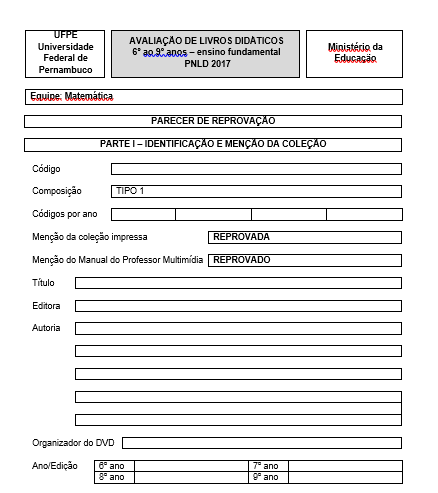 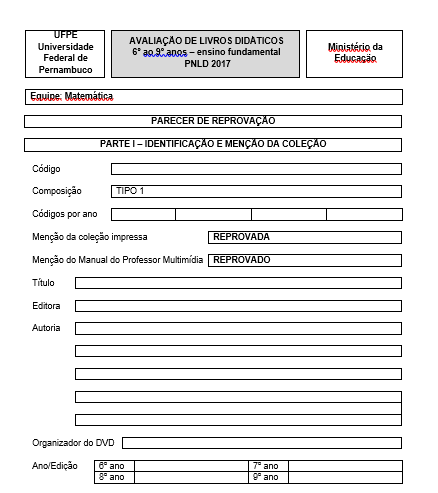 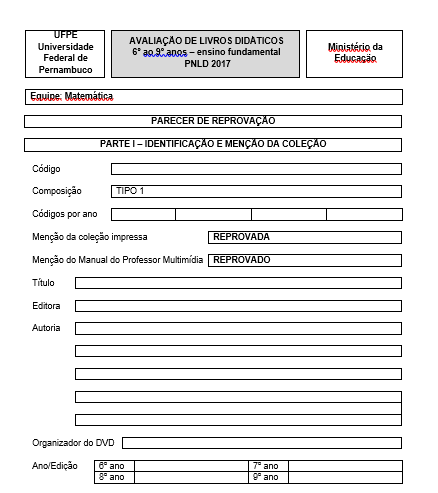 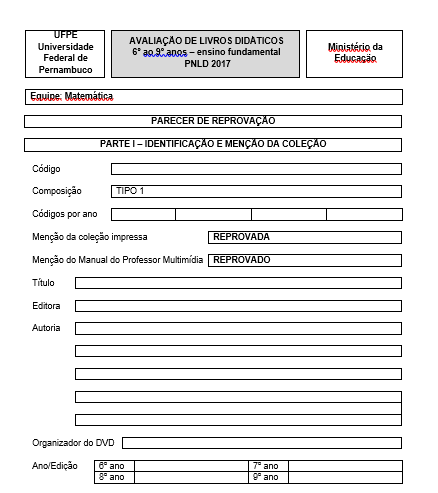 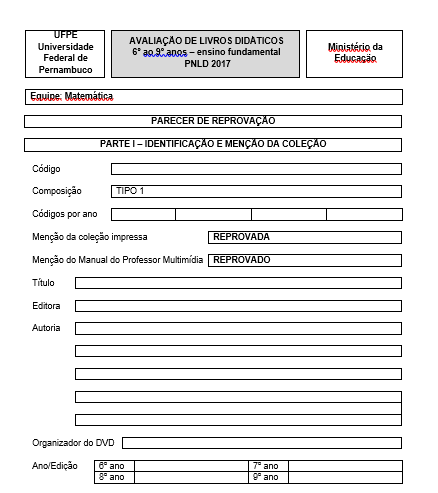 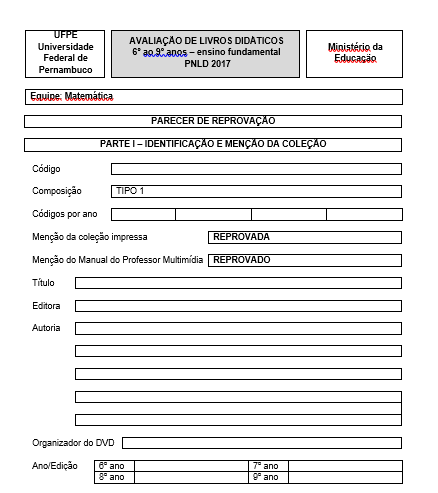 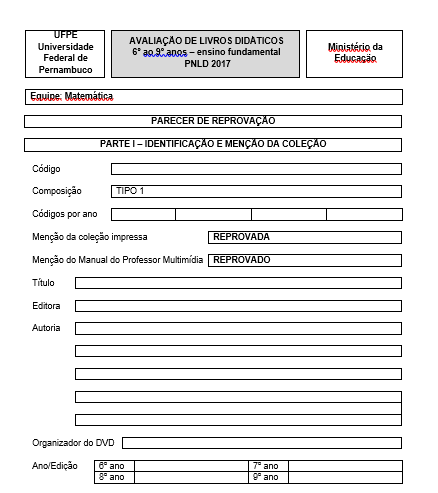 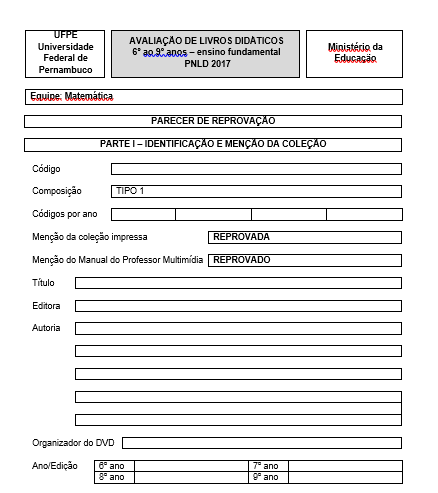 Leitura crítica
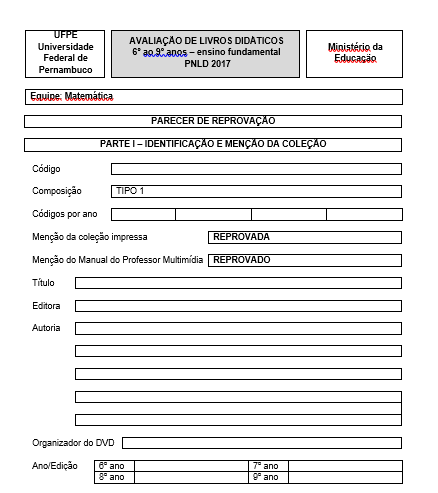 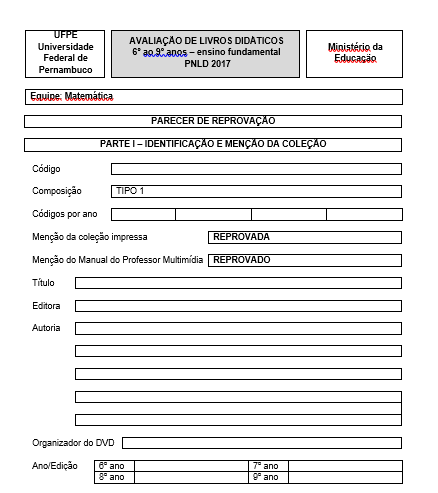 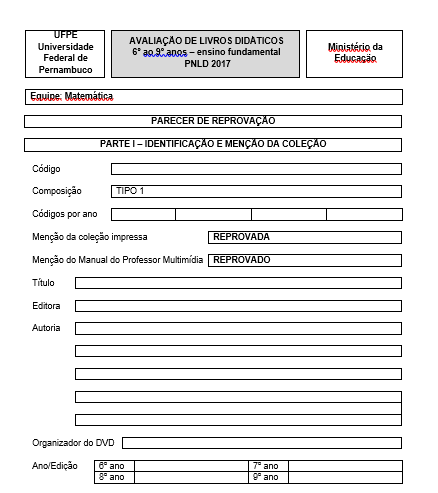 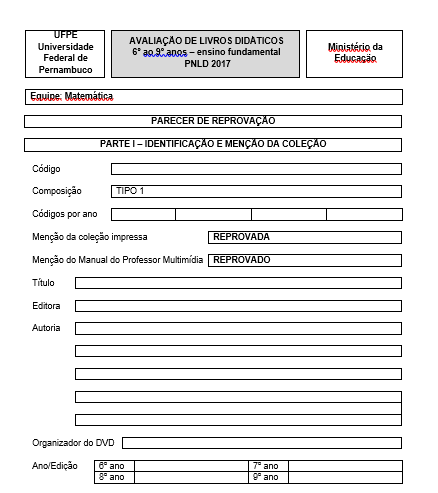 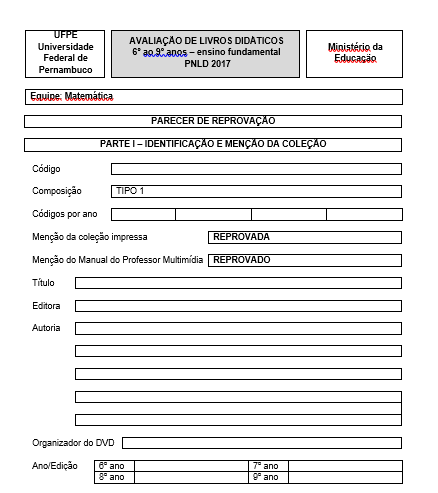 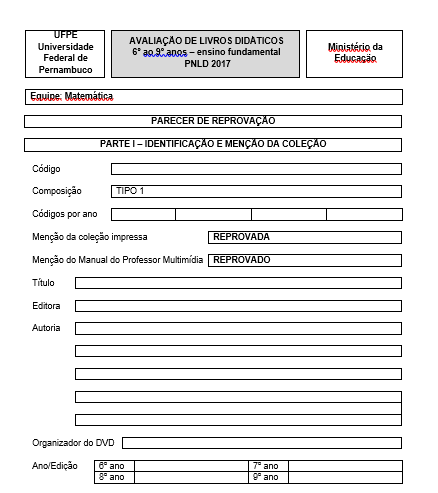 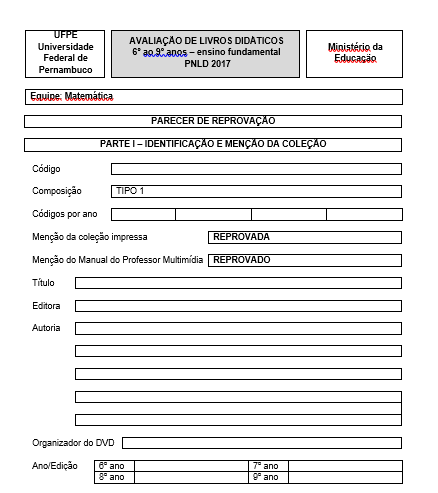 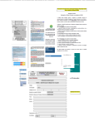 Revisão de Linguagem
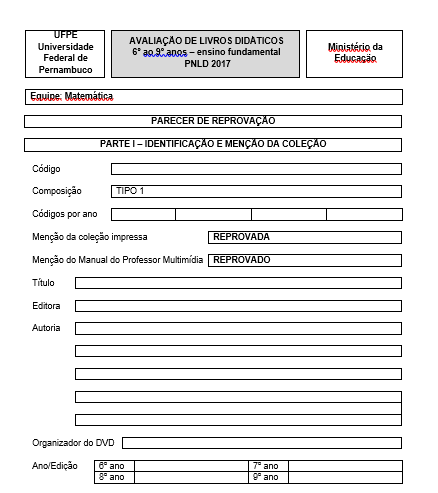 Comissão Técnica
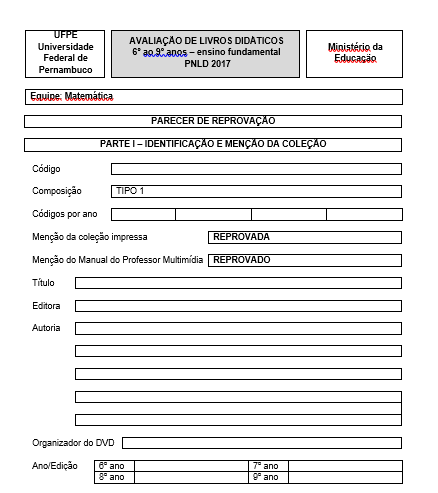 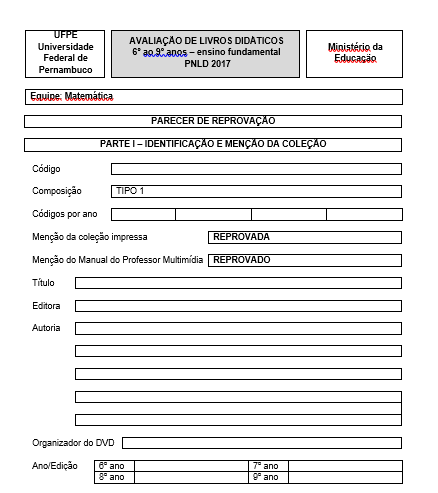 Versão semi-final equalizada
Reunião entre áreas
02 de abril
Versão Final das Áreas
Comissão Técnica
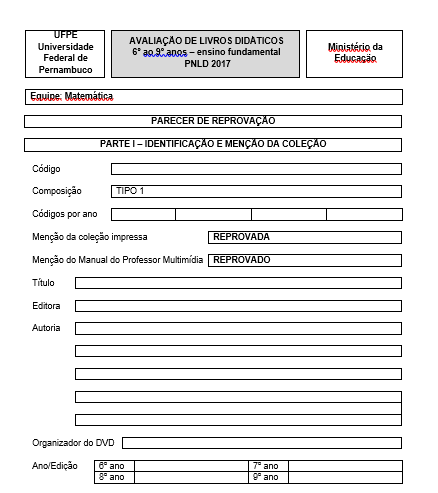 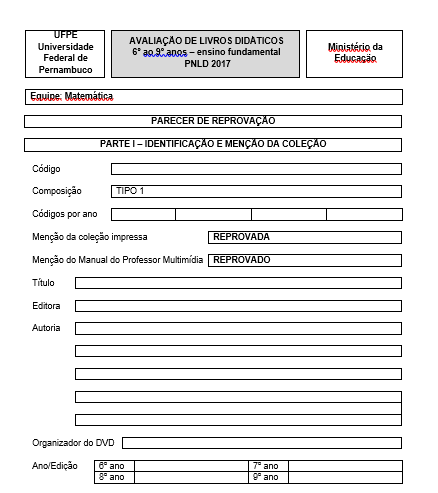 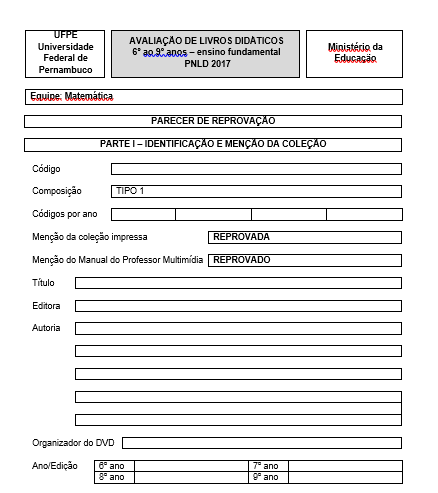 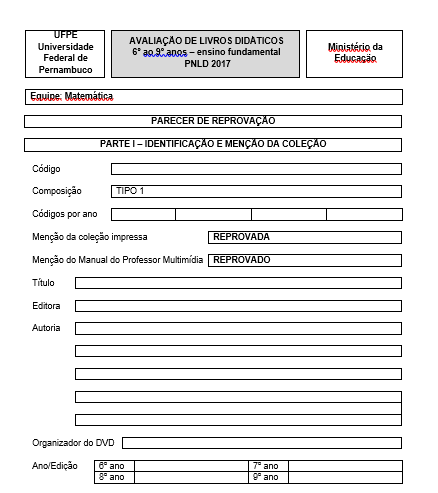 Equipe COGEAM
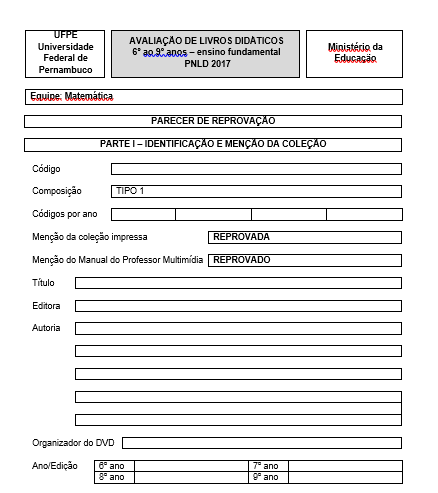 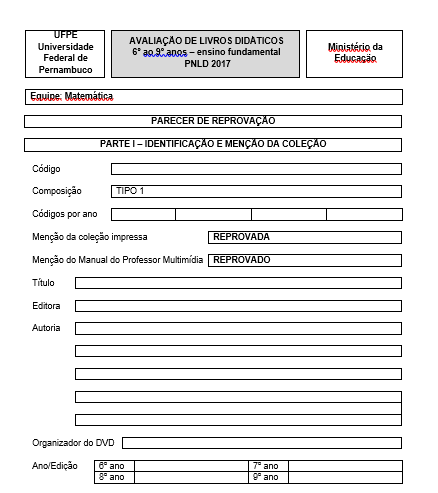 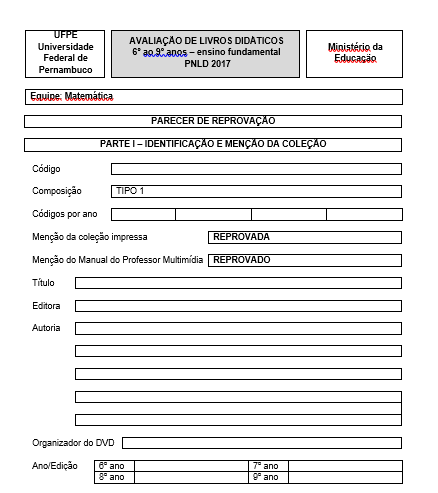 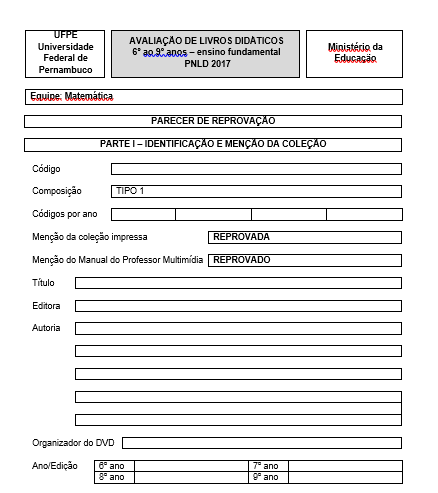 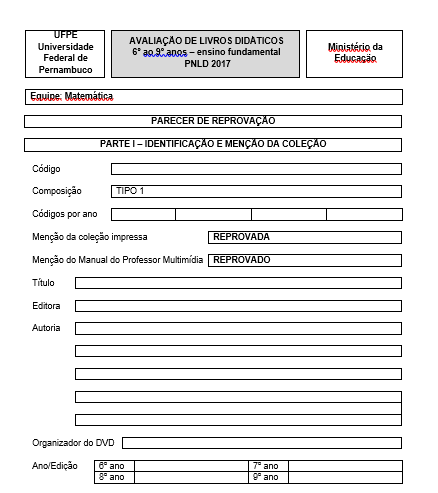 Validar avaliação
- Equalização na aplicação de critérios.
Coordenações Pedagógicas das Áreas
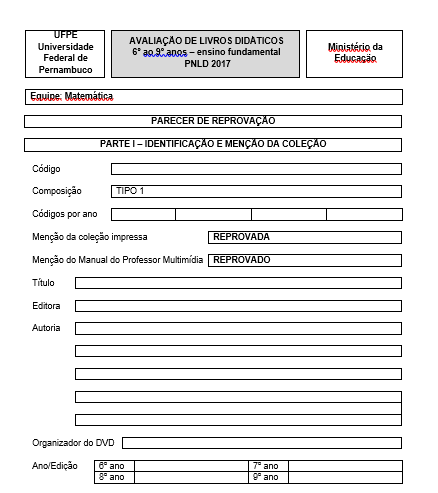 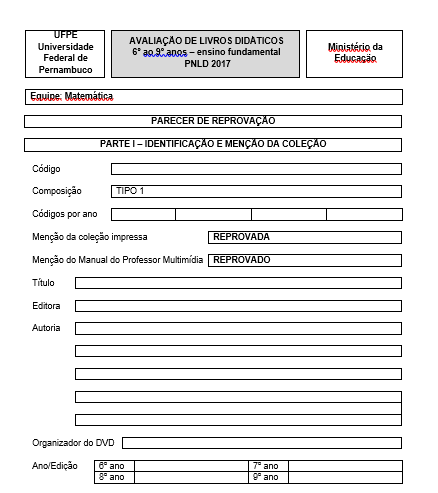 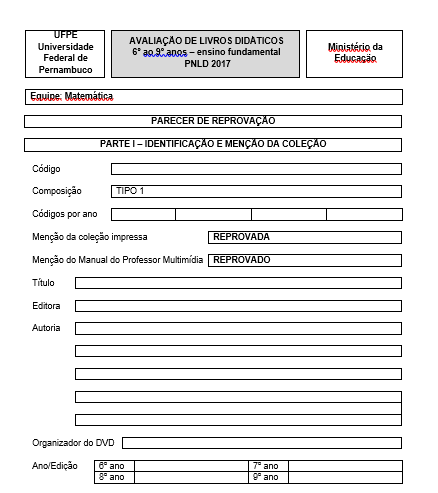 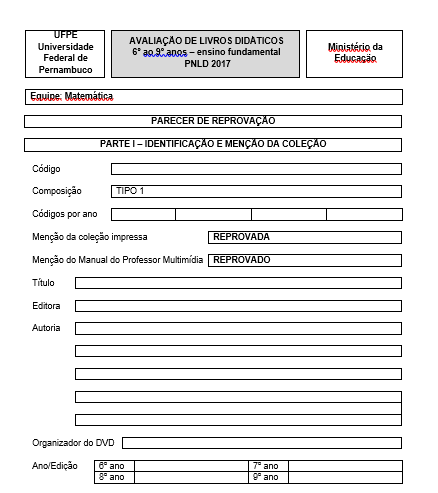 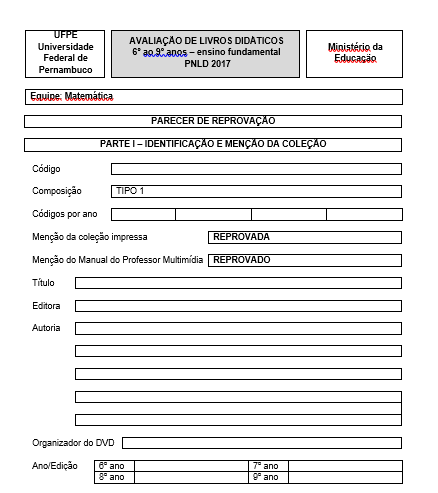 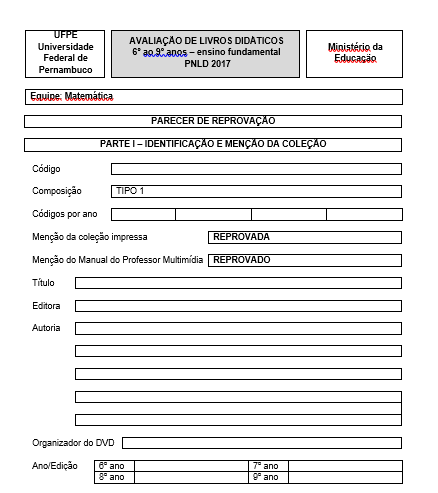 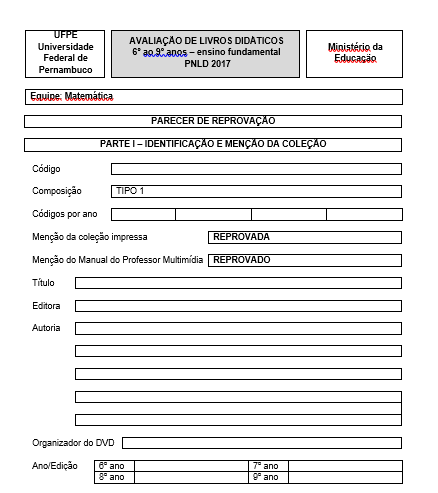 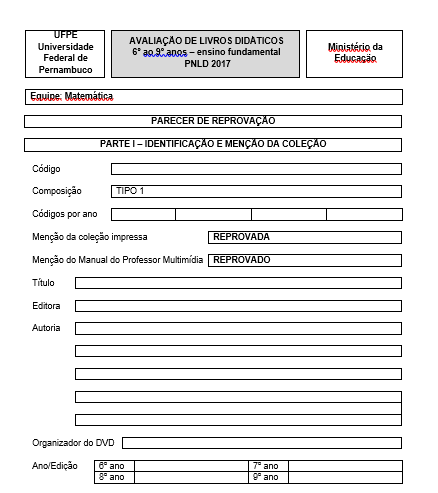 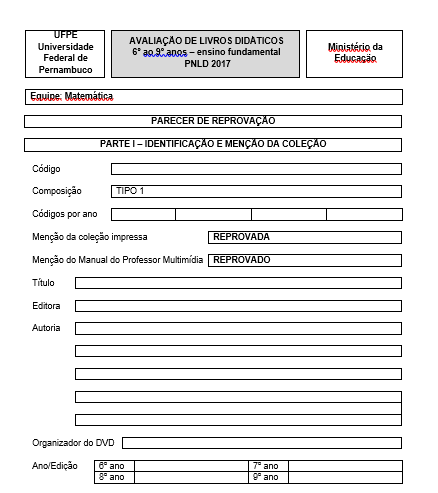 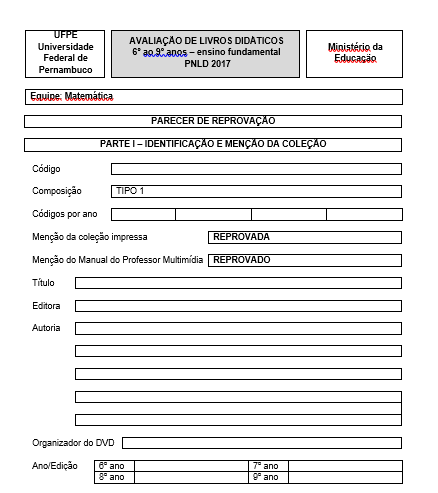 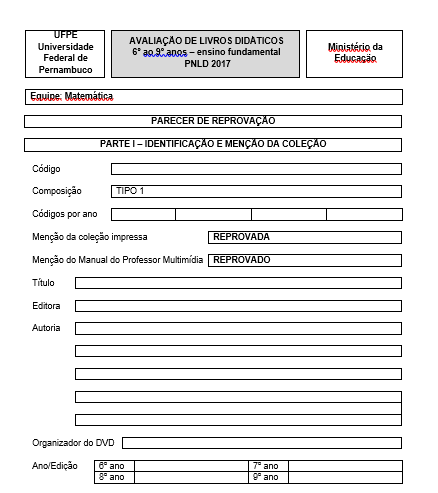 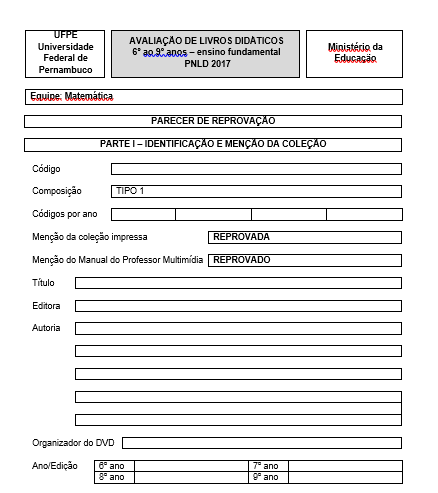 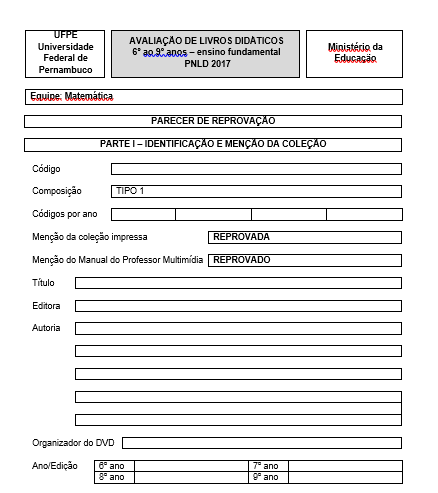 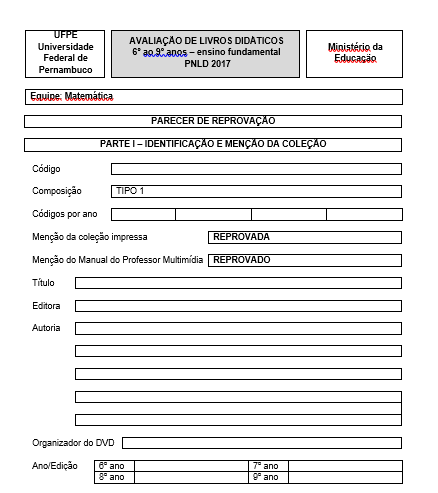 Editoras
Etapas de Avaliação
Pré-Análise
Seminário de Formação
Avaliação Pedagógica
Validação dos Resultados
Publicação dos Resultados
Avaliação de recursos
Editoração e Publicação  dos Guias
Avaliação do Processo